ANKARA UNIVERSITYDEPARTMENT OF ENERGY ENGINEERINGNUMERICAL METHODS
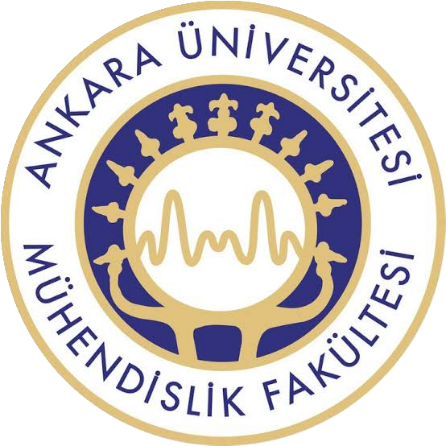 INSTRUCTOR
DR. ÖZGÜR SELİMOĞLU
CONTENTS

Systems of Linear Algebraic Equations
      b. LU Decomposition
Systems of Linear Algebraic Equations


b)  LU Decomposition

There are many methods developed in Matrix computation. The LU decomposition of the Gaussian elimination technique, however, is the most practical of these techniques. One reason for initiating LU decomposition is that it provides an effective means of calculating the inverse of The Matrix. It is possible to show that any square matrix A can be expressed as a product of a lower triangular matrix L and an upper triangular matrix U:

A = LU 
The process of computing L and U for a given A is known as LU decomposition or LU factorization. LU decomposition methods separate the time-consuming elimination of the matrix [A] from the manipulations of the right-hand side {B}. Thus, once [A] has been “decomposed,” multiple right-hand-side vectors can be evaluated in an efficient manner. Unless certain constraints are placed on L or U, these constraints distinguish one type of decomposition from another.
Three commonly used decompositions are listed in;


After decomposing A, it is easy to solve the equations Ax = b. We first rewrite the equations as LUx = b. After using the notation Ux = y, the equations become;

L y = b

which can be solved for y by forward substitution. Then

U x = y

will yield x by the back substitution process.
The advantage of LU decomposition over the Gauss elimination method is that once A is decomposed, we can solve Ax = b for as many constant vectors b as we please. The cost of each additional solution is relatively small, because the forward and back substitution operations are much less time consuming than the decomposition process.
row 2 ← row 2 − L21 × row 1 (eliminatesA21)
row 3 ← row 3 − L31 × row 1 (eliminatesA31)
row 3 ← row 3 − L32 × row 2 (eliminatesA32)
REFERENCES


Jaan Kiusalaas, “Numerical Methods in Engineering with Python 3”,3rd Edition, Cambridge, NY, 2013
S.C. Chapra and R.P. Canale, “Numerical Methods for Engineers”, 6th ed., McGraw-Hill,, NY, 2010
www.python.org